Цикловая комиссия естественно-математического модуля
Головацкая Татьяна Леонидовна,
председатель цикловой комиссии; 

преподаватель учебного предмета «Физическая культура 
и здоровье»
Агеева 
Татьяна Владимировна, преподаватель учебного предмета «Физическая культура 
и здоровье»
Барцевич 
Светлана 
Николаевна, преподаватель учебных предметов «Математика»,
«Информатика»
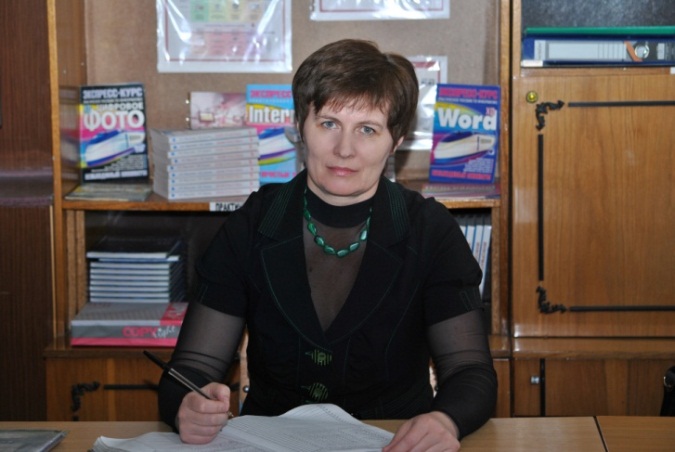 Невмержицкая Светлана Николаевна, 
заведующий отделением; преподаватель учебного предмета  «Прикладное черчение»
Прокопович 
Иван 
Васильевич, преподаватель учебных предметов «География», «Биология», 
«Астрономия»
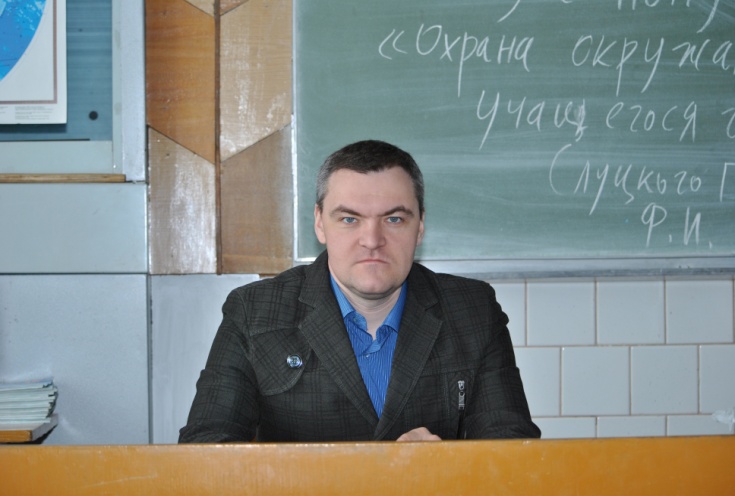 Самусенко 
Кристина 
Сергеевна, преподаватель учебных предметов 
«Химия», 
«Биология»,
«Физика»
Семёнова 
Ольга Владимировна, преподаватель учебных предметов «Математика», «Информатика»
Степаненков Виктор Александрович, преподаватель учебного предмета «Защита населения и территорий от чрезвычайных ситуаций»
Стешиц 
Александр Фёдорович, преподаватель учебного предмета «Допризывная подготовка»